Словарные слова
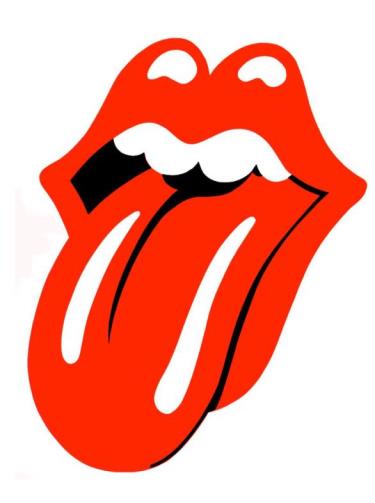 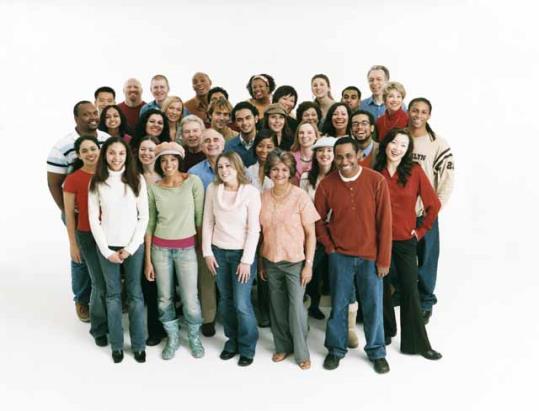 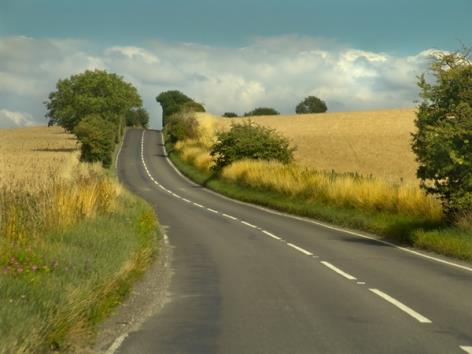 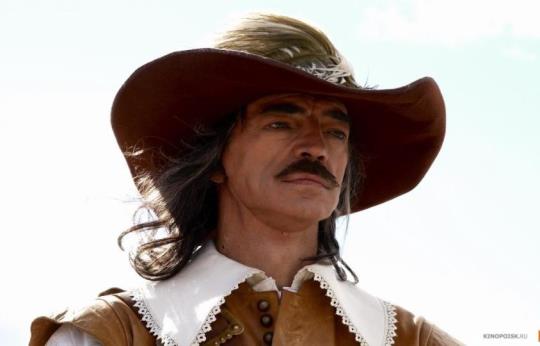 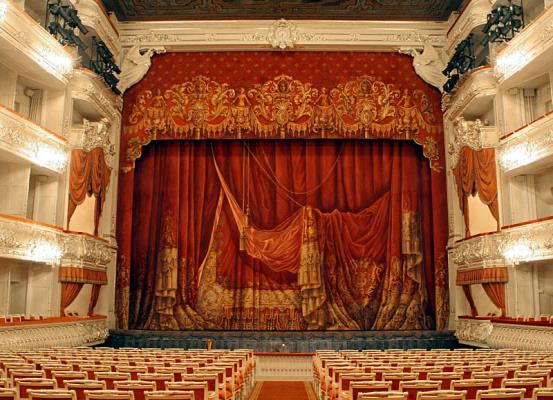 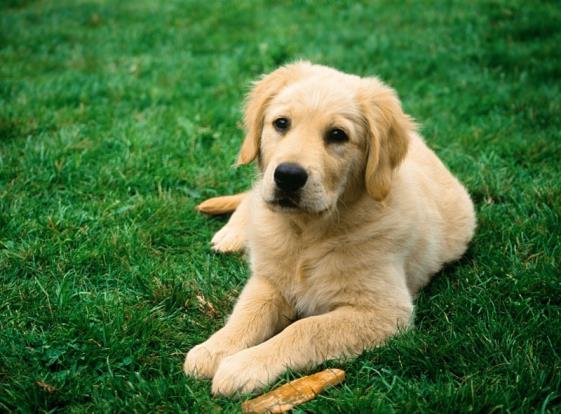 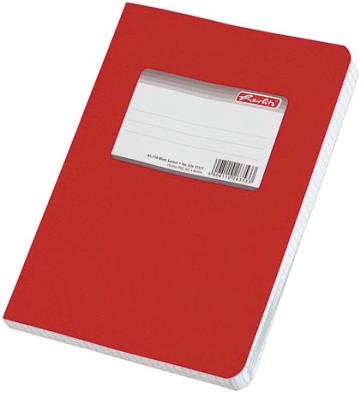 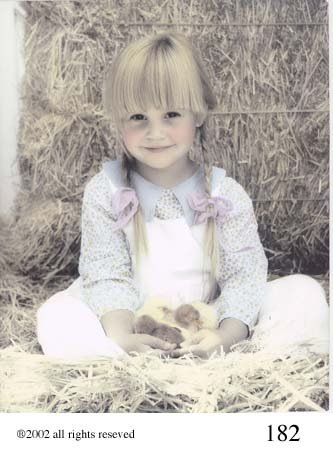 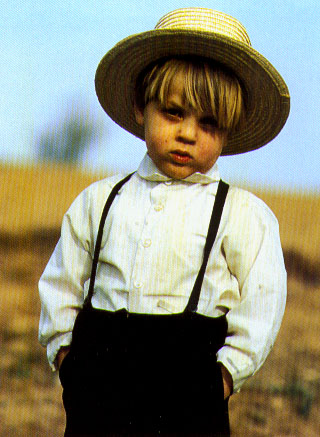 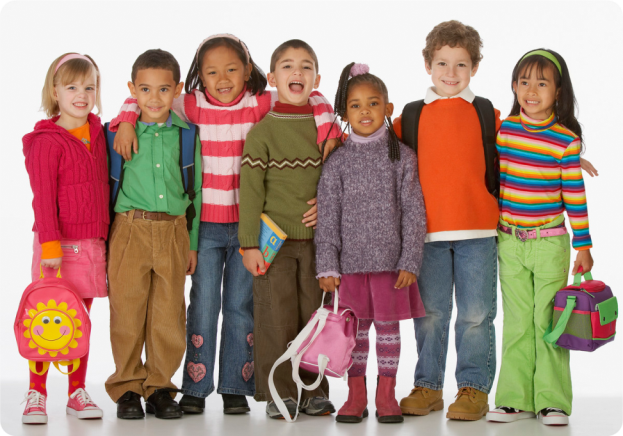 Язык, народ, дорога, артист, театр, собака, тетрадь, девочка, мальчик, ребята.